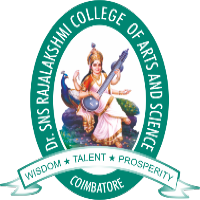 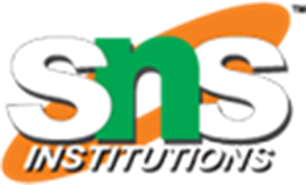 Dr.SNS Rajalakshmi College of arts & Science Mr.P.Mathiazhagan Assistant Professor UNIT IDepartment of Computer ApplicationsTHE SOFTWARE PROCESS
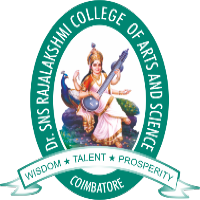 THE SOFTWARE PROCESS	
A process is a collection of activities, actions, and tasks that are performed when some work product is to be created.
An activity strives to achieve a broad objective
(e.g., communication with stakeholders) and is applied regardless of the application domain, size of the project, complexity of the effort, or degree of rigor with which software engineering is to be applied.
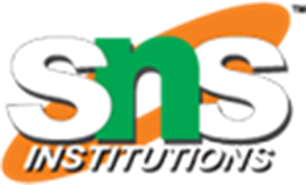 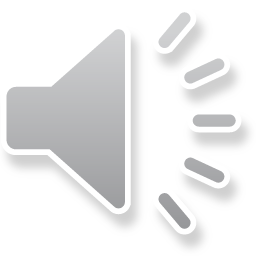 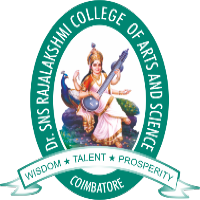 THE SOFTWARE PROCESS	
An action (e.g., architectural design) encompasses a set of tasks that produce a major work product (e.g., an architectural design model)..
task focuses on a small, but well-defined objective (e.g., conducting a unit test) that produces a tangible outcome
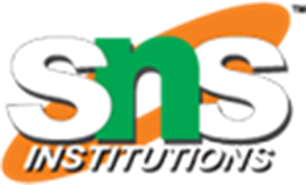 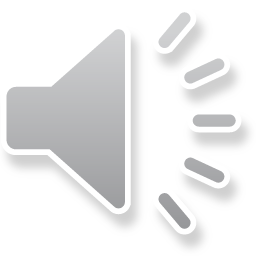 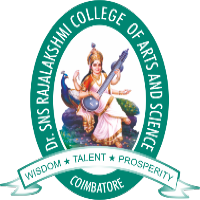 THE SOFTWARE PROCESS	
An action (e.g., architectural design) encompasses a set of tasks that produce a major work product (e.g., an architectural design model)..
task focuses on a small, but well-defined objective (e.g., conducting a unit test) that produces a tangible outcome
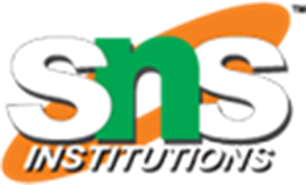 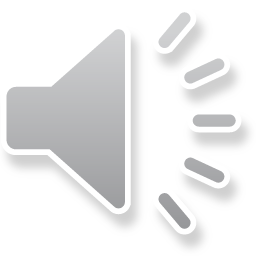 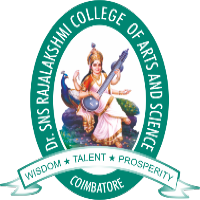 THE SOFTWARE PROCESS	
How to build computer software.
it is an adaptable approach that enables the people doing the work (the software team) to pick and choose the appropriate set of work actions and tasks.
The intent is always to deliver software in a timely manner with sufficient quality to satisfy those who have sponsored its creation and those who will use it.
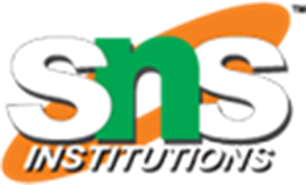 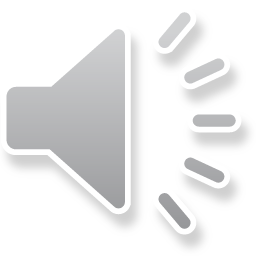 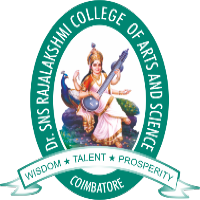 THE SOFTWARE PROCESS	
A process framework establishes the foundation for a complete software engineering
process by identifying a small number of framework activities that are applicable to all software projects, regardless of their size or complexity.
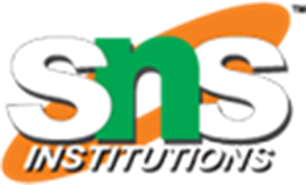 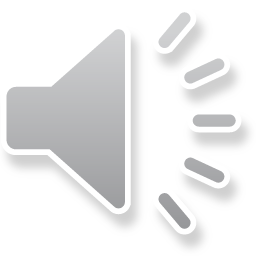 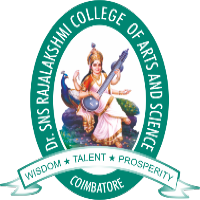 THE SOFTWARE PROCESS	
A generic process framework for software engineering encompasses five activities:
1. Communication.
2. Planning
3. Modeling
4. Construction
5. Deployment.
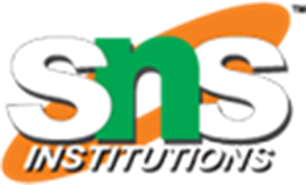 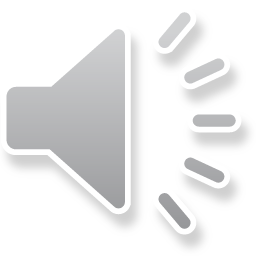 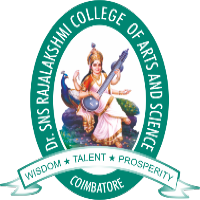 THE SOFTWARE PROCESS	
1. Communication.
Before any technical work can commence, it is critically important to communicate and collaborate with the customer and other
stakeholders The intent is to understand stakeholders’ objectives for the
project and to gather requirements that help define software features and
functions.
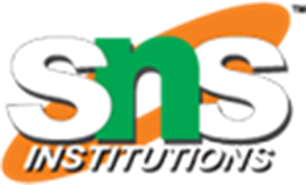 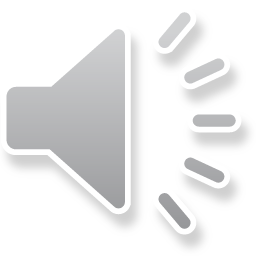 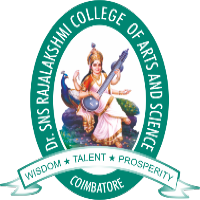 THE SOFTWARE PROCESS	
2. Planning
Any complicated journey can be simplified if a map exists. A software project is a complicated journey, and the planning activity creates a
“map” that helps guide the team as it makes the journey. The map—called a software project plan—defines the software engineering work by describing the technical tasks to be conducted, the risks that are likely, the resources that will be required, the work products to be produced, and a work
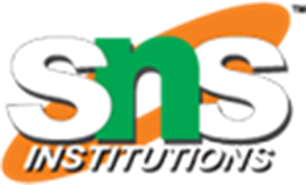 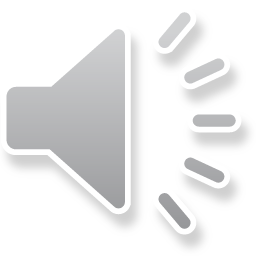 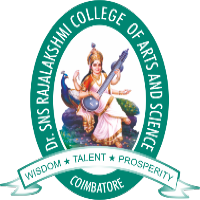 THE SOFTWARE PROCESS	
2. Planning
Any complicated journey can be simplified if a map exists. A software project is a complicated journey, and the planning activity creates a
“map” that helps guide the team as it makes the journey. The map—called a software project plan—defines the software engineering work by describing the technical tasks to be conducted, the risks that are likely, the resources that will be required, the work products to be produced, and a work
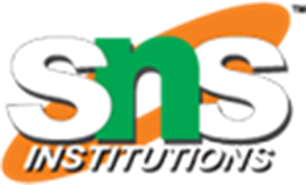 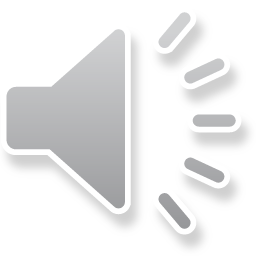 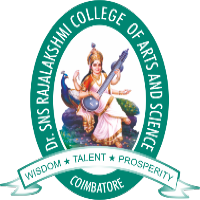 THE SOFTWARE PROCESS	
3. Modeling
Modeling. Whether you’re a landscaper, a bridge builder, an aeronautical
engineer, a carpenter, or an architect, you work with models every day. You create a “sketch” of the thing so that you’ll understand the big picture—what
it will look like architecturally, how the constituent parts fit together,
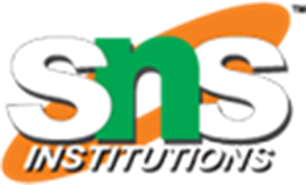 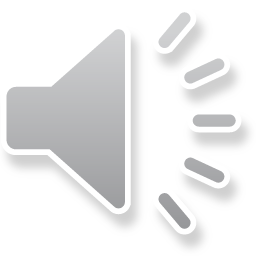 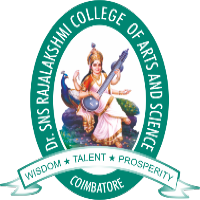 THE SOFTWARE PROCESS	
4.Construction
Construction. This activity combines code generation (either manual or
automated) and the testing that is required to uncover errors in the code.
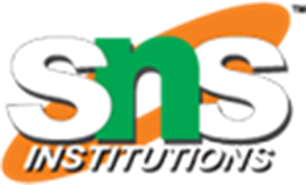 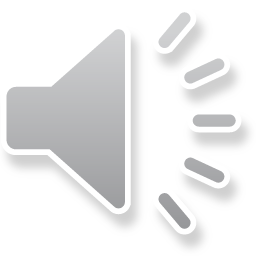 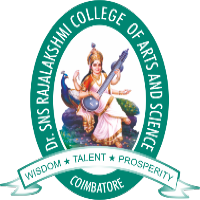 THE SOFTWARE PROCESS	
3. Modeling
And many other characteristics. If required, you refine the sketch into greater and greater detail in an effort to better understand the problem and how you’re going to solve it. A software engineer does the same thing by creating models to better understand software requirements and the design that will achieve those requirements.
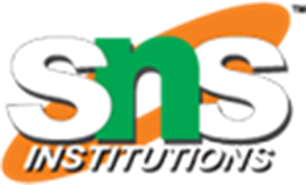 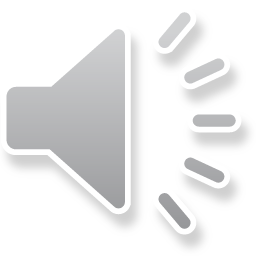 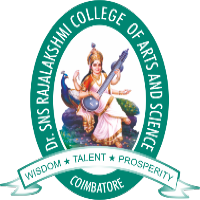 THE SOFTWARE PROCESS	
These five generic framework activities can be used during the development of small, simple programs, the creation of large Web applications, and for the engineering oflarge, complex computer-based systems. The details of the software process will bequite different in each case, but the framework activities remain the same.
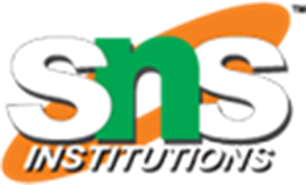 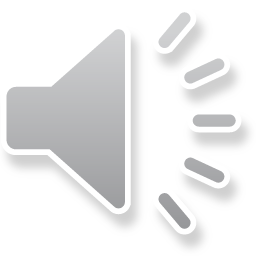 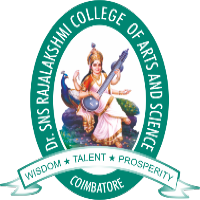 THE SOFTWARE PROCESS	
5. Deployment. The software (as a complete entity or as a partially completed increment) is delivered to the customer who evaluates the delivered product and provides feedback based on the evaluation.
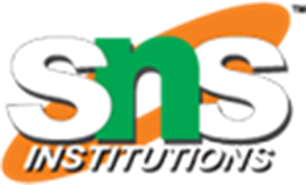 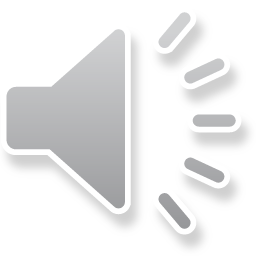 THANK YOU
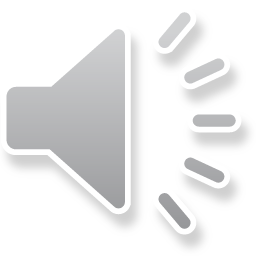